Western Association of Schools and Colleges Presentation
“Focus on Learning”
                    January 14, 2015
www.acswasc.org
Self Study Focus Areas & LCAP Alignments
A. Organization: Vision and Purpose, Governance, Leadership and Staff and Resources   LCAP 5a &b Criteria Reporting Group: Leadership Team

B. Standards-based Student Learning: Curriculum  LCAP 2a, 6a & 9b 
    Criteria Reporting Group: Osborne

C.  Standards-based Student Learning: Instruction   LCAP 11,12a &b
     Criteria Reporting Group: Terra Bella Academy, Sunol & Edge

D: Standards-based Student Learning: Assessment and Accountability  LCAP 2a,b & 3a Criteria Reporting Group: Snell

E: School Culture and Support for Student Personal  and Academic Growth  LCAP  6b, 7c, 10 a,b and c Criteria Reporting Group: Blueridge & Odyssey
Event Name
2
WASC Process and Recommended Timeline
Recommended 18 month self study process 
WASC report will need to be submitted 6-8 weeks prior to the visit
SCCOE visit is planned for Spring 2016
                                SCCOE AED  WASC Timeline
November-January               WASC Rollout, Criteria area assignments								    Focus Groups determined, Evidence    									    folders created
February-March                          Chapter 1 & 2 Write up, 2-3 Critical Learner  							    needs identified, Evidence collected
April-June 					    Chapter III: Summary of Data and Progress 							           Review, collaboration between Home  							     	    and Focus Groups on self study    										    findings IV: Site and Self study findings 									    Report-Evidence collected
July – December		           Chapter V, Identify growth area needs, 								    devise and communicate a school wide        							    Action plans to meet growth area needs
January – February                      Final Report sent to WASC VC Chair
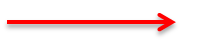 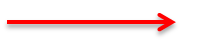 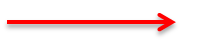 3
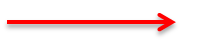 Final WASC Self Study Report
The final self-study report will include:
a) The current profile
School/ community profile, performance achievement data
b) Overall progress report
Synthesis of our progress post 2012 visit
c) School wide student learner outcomes
Review of school wide learning goals or ESLRS
d) Findings and supporting evidence
Findings on five criteria areas and supporting evidence, identify strengths and areas of improvement
e) Revised school wide action plan
Devise a plan to address identified areas of improvement
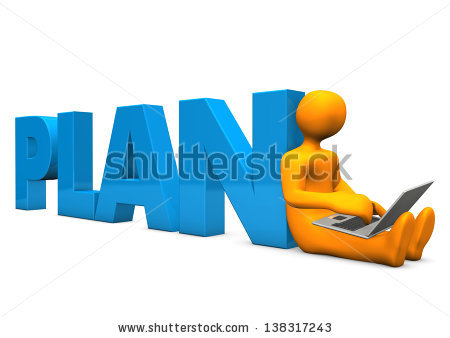 Event Name
4